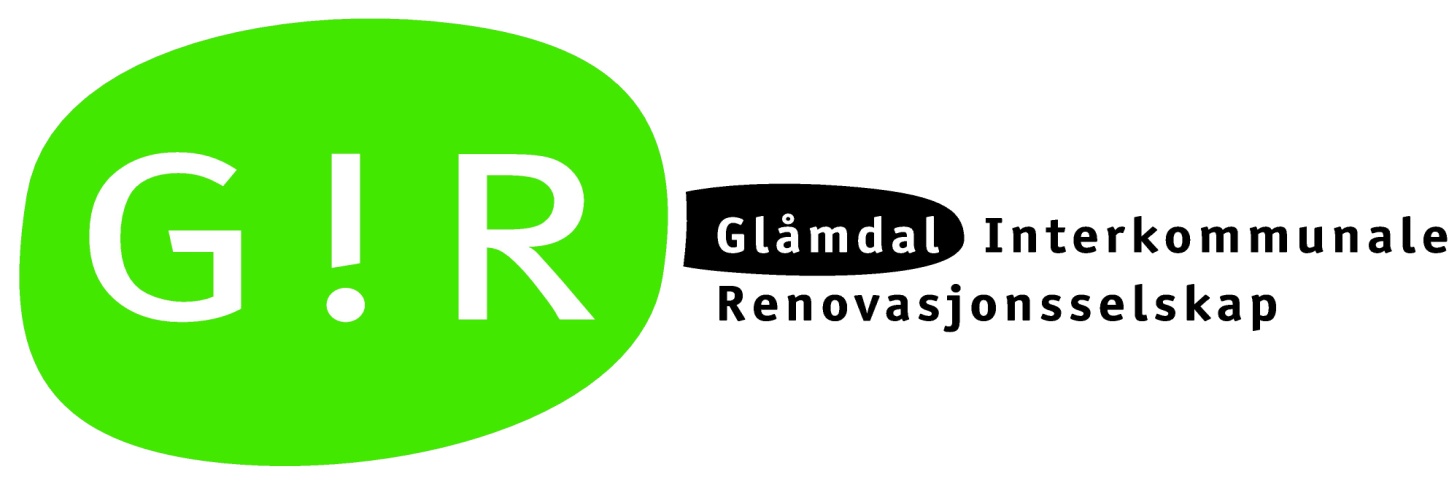 Forslag til avfallsløsning Øvrebyen
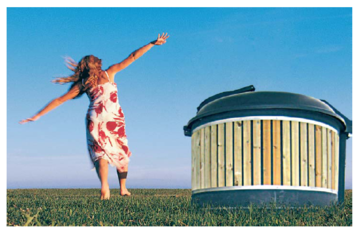 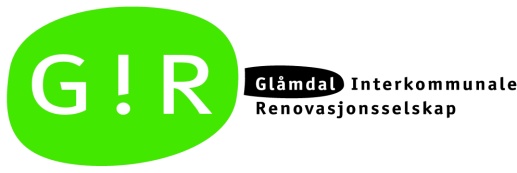 Agenda
- Litt om GIR
- Forslag til avfallsløsning Øvrebyen
Litt om GIR…

 4 eierkommuner
 Kongsvinger
 Eidskog
 Sør-Odal
 Nord-Odal

 GIR drifter og eier:
 4 gjenvinningsstasjoner
 1 omlastingsanlegg
 54 returpunkter for hytterenovasjon

 Retura Glåma (34%)
 Glåmdal Bioenergi (33%)
 Rekom (1,29%)
29,2 årsverk fordelt på 30 ansatte
 9 i administrasjonen
 4 på gjenvinningsstasjonene
 4 på omlastingsanlegget
 13 sjåfører

 Ca 37 000 innbyggere
 17 000 abonnenter
 3000 hytter
 30 435 beholdere
 Ca 550 000 tømminger pr år

 Ca 16 600 tonn avfall i 2013
 Tilsvarer ca 800 fullastede vogntog
 Totalt over 99 % gjenvinning
  Ca 450 avfall kg pr innbygger

 Hovedoppgave:
 Utfører på vegne av eierkommunene innsamling av husholdningsavfall
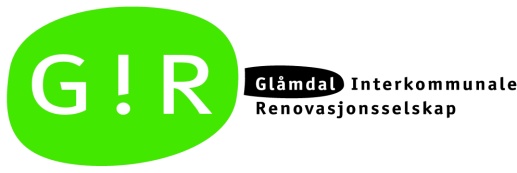 Kommunestyret
Kongsvinger
Kommunestyret
Eidskog
Representantskap
GIR
Styret
GIR
Daglig Leder
GIR
Kommunestyret
Sør-Odal
Kommunestyret
Nord-Odal
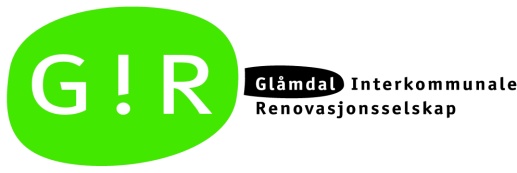 Overordnet organisering GIR IKS
4 representanter
2 representanter
2 representanter
2 representanter
Politisk ”nivå”
Drifts ”nivå”
Organisasjon GIR IKS:
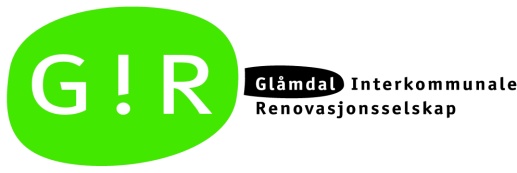 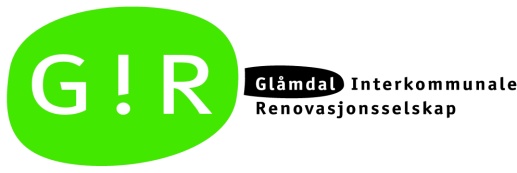 Momenter i vår løsning
Brannsikkerhet
Sikkerhet for:
De som ferdes rundt 
Egne renovatører
Estetikk
Tilgjengelighet for tømmebil
Tilgjengelig tømmekapasitet / utstyr
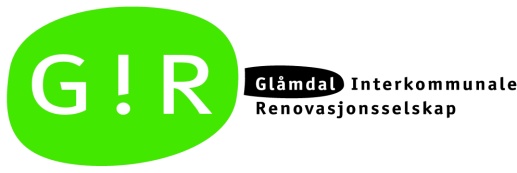 Aktuell løsning
Andre fordeler:
Ryddighet/forsøpling
Frigjøring av private arealer
Lukt
Støy
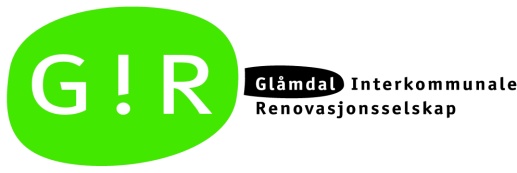 Aktuell løsning
Ulemper:
Noe lengre vei til beholderne for noen
Frigjøring av areal til beholderplassering
Misbruk?
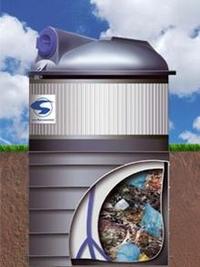 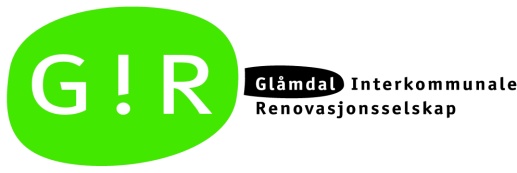 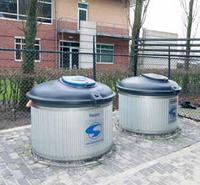 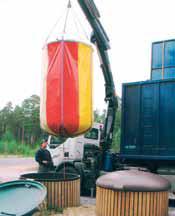 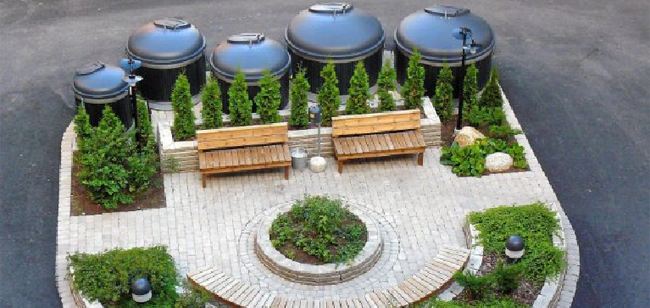 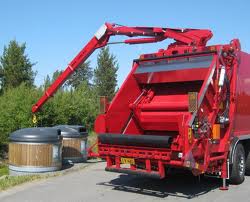 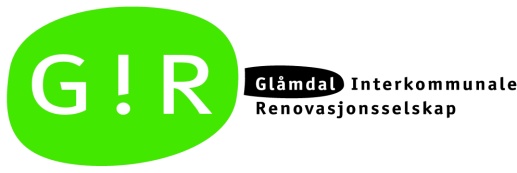 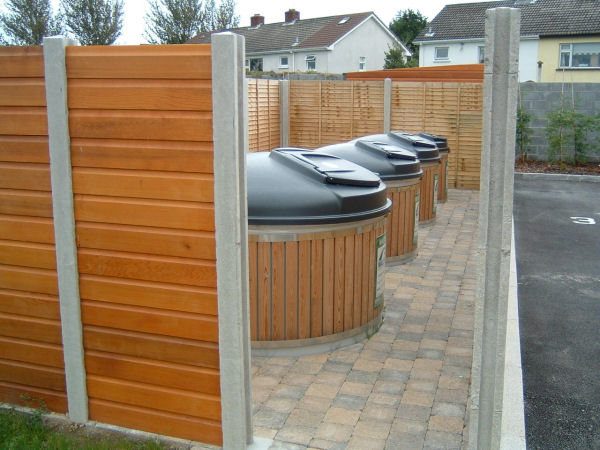 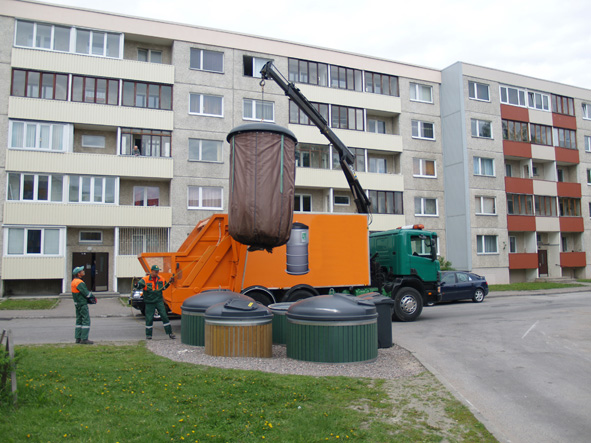 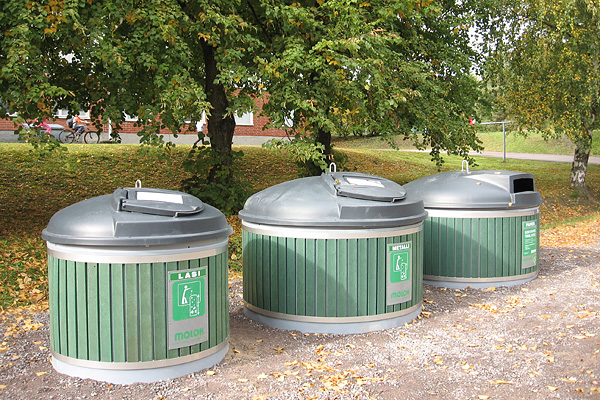 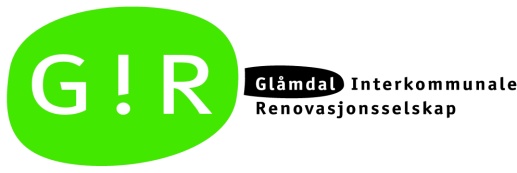 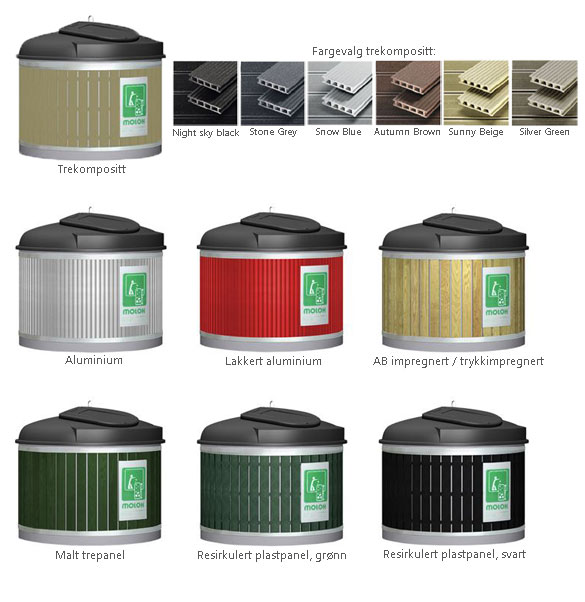 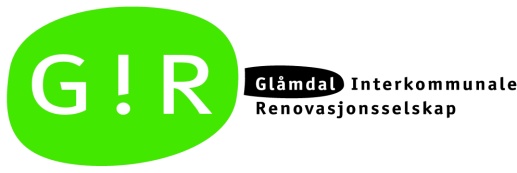 Alternativ løsning / utforming:
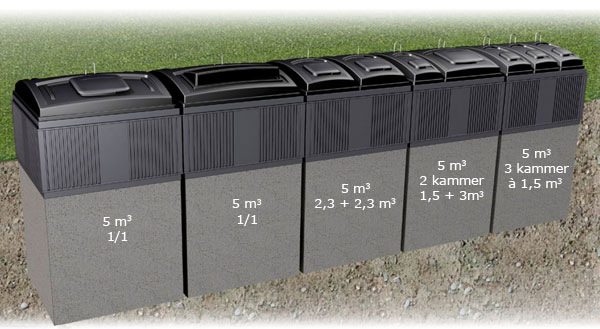 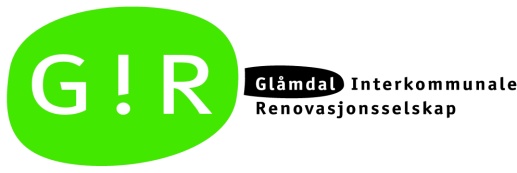 Alternativ løsning / utforming:
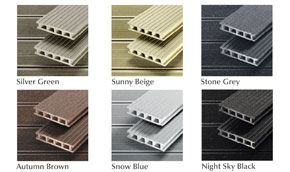 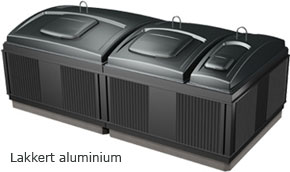 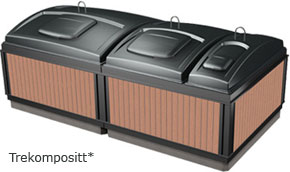 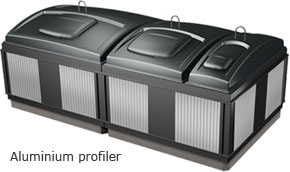 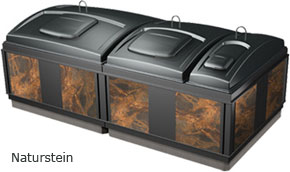 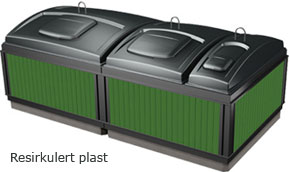 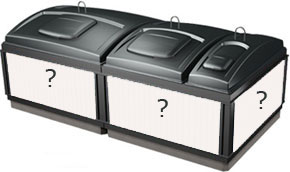 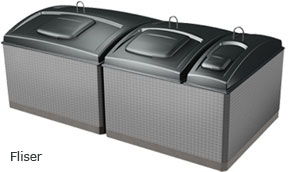 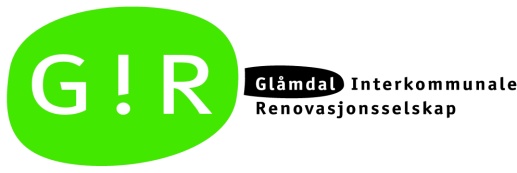 Alternativ løsning / utforming:
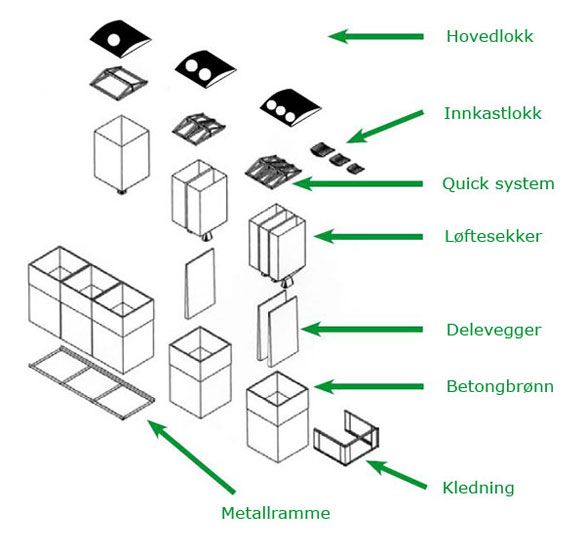 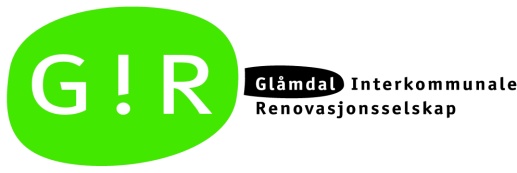 Fordeling av kostnader og arbeidsoppgaver
GIR står for innkjøp av løsning
GIR er villig til å bekoste montering
Borettslagene/abonnenten skal:
Sørge for tomt/grunn/kabelpåvisning etc 
Sørge for rydding og renhold i og rundt beholderne
Sørge for utvendig vedlikehold av beholderne
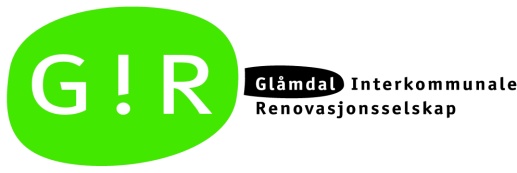 Når kan vi evt sette igang
Nå ??
Fra bestilling til ferdig montert ca 8 uker
Beste tiden er vår/sommer/høst
Ikke snø
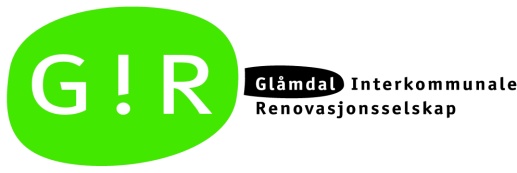 Retningslinjer til Renovasjonsforskriften:
11.1 PLASSERING

Nedgravde løsninger må plasseres på en slik måte at renovasjonsbilen må kunne ha fri og
uhindret adgang til beholderne. Dette innebærer at kravene i kapittel 9 om kravene til kjørbar veg må overholdes. Utover dette er det viktig å velge plasseringer som tilfredsstiller følgende:

 Av brannsikkerhetshensyn må det være god avstand til husvegger, garasjer og lignende.
 Beholdere må plasseres slik at renovasjonsbil må kunne stoppe maksimum 1 meter fra
beholderne.
 Området der bilen står plassert må være tilnærmet flatt av hensyn til tømmingen.
 Det må planlegges med enkel fjerning av snø.
 Plasseringen må velges på en slik måte at risikoen for blokkering på grunn av parkerte
biler og lignende blir minst mulig.
 Det må sjekkes at det ikke ligger kabler og rør i grunnen der beholderne skal graves ned.
 Det må innhentes nødvendige tillatelser fra kommuner, vegvesen osv.

Abonnenten er ansvarlig for at disse punktene er tatt hensyn til før installering.
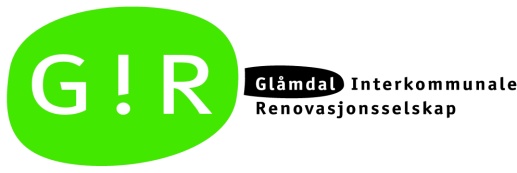 Retningslinjer til Renovasjonsforskriften:
11.2 MONTERING

 Benytt en autorisert entreprenør ved installering.
 Nødvendige godkjenninger fra kommunen må innhentes.
 Hullet skal være 150 cm dypt og bunnen jevnes godt ut.
 Beholderen løftes i øyeboltene, pass på at innkastluken kommer på riktig sted.
 Bruk vater for å få det helt rett.
 Start fyllingen med småstein og unngå å legge for store steiner mot beholderveggen.
 Er det høyt grunnvann bør beholderen forankres med ca. 1m³ betong som legges mot forankringen i bunnen på beholderen.
 Om flere beholdere skal plasseres inntil hverandre bør mellomrommet helst være 80 cm,
60 cm er absolutt et minimum.
 Det utvalgte stedet må være lett tilgjengelig for renovasjonsbilen.
 Tenk også på dreneringen på toppen rundt den ferdig installerte beholderen.
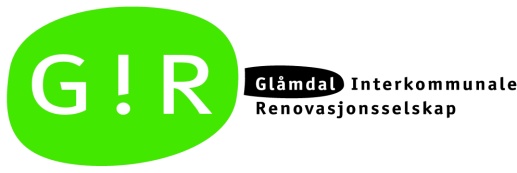 Linker:
For videre lesing / info:

Enviropac

Conservo Miljø

Strømbergs Plast